Ссылка: письмо 0205(DOT.QIP)1072
Мониторинг рабочих показателей услуг почтовых посылок 
с отчетами
по исключительным случаям
Что и почему?
Что представляет собой отчет по исключительным случаям?
Алгоритм в системе контроля качества (QCS) направляет автоматические оповещения по электронной почте, когда определенные показатели по посылкам достигают заранее установленного порога в том, что касается:
объемов 
показателей сканирования и показателей  времени передачи(1)
нарушений в передаче сообщений ЭОД (2)
Почему используются отчеты по исключительным случаям?
Эта система была разработана для оказания помощи операторам в контроле за ключевыми показателями своей услуги посылочной почты
“Время передачи” означает разницу между фактической датой и временем события ЭОД и временем, когда сообщение ЭОД, содержащее это событие, создается для направления вашим партнерам (это время указывается в заголовке обмена  данными или «конверте», куда вкладывается сообщение ЭОД).
(2)   “Передача сообщений ЭОД” – это пересылка сообщения ЭОД с вашего сервера/ веба в МБ/ЦПТ.
[Speaker Notes: Время передачи означает  разницу между фактической датой и временем события ЭОД и временем, когда сообщение ЭОД, содержащее этой событие, создается для направления вашим партнерам (это время указывается в заголовке обмена данными или “конверте”, куда вкладывается сообщение ЭОД).


См. пример по событию H, направляемому из Швейцарии в Бельгию. Просьба учесть, что дата и время выражены в следующем формате : YYMMDDhhmm, где Y=год; M=месяц; D=день; h=час и m=минуты.

В первой строке (жирным шрифтом): 160202:1730 – это дата и время обмена данными.
В четвертой строке (жирным шрифтом): 1602021430 – это дата и время события H.

Поскольку разница между указанным выше временем (3 часа) составляет меньше 72 часов, то данное время передачи события Н удовлетворяет требуемому минимальному показателю. 

UNB+UNOA:1+CH001+BE001+160202:1730+INTREF102’’
UNH+MESREF875+EMSEVT:2:0:IP:EMS’
EMD+EE349279408BECH1602021030+CHBSLA+BEBRUA+248’
EMH+EE349279408BECH1602021430+102072+A10’
UNT+8+MESREF875’
UNZ+1+INTREF102’
  


Для получения дополнительной справки см. брошюру «Обмен почтовыми сообщениями ЭОД - Введение» (“An introduction to postal EDI exchanges”), опубликованного по следующей ссылке: 

www.upu.int/en/activities/standards/upu-edi-messaging-standards.html]
Типы показателей
Падение объема сообщений с фильтрацией по посылкам (PREDES, RESDES, EMSEVT): Падение количества сообщений по посылкам, выраженное в процентах, равняется 20% или выше
Снижение показателей эффективности (PREDES, EMSEVT) по операторам: Если какой-либо из следующих показателей работы и своевременной передачи ниже указанного целевого показателя:
соотношение EMA к EMC  + показатель своевременной передачи EMA (исходящий)*
соотношение EMC к EMD + показатель своевременной передачи EMC (исходящий) < 80%
соотношение EMD к EMC + показатель своевременной передачи EMD (входящий) < 60%
соотношение EMF к EME + показатель своевременной передачи EMF (входящий) < 80%
соотношение EMH/EMI к EMD + показатель своевременной передачи EMH/EMI (входящий) < 80%
Соотношение RESDES к PREDES + показатели своевременной передачи PREDES и RESDES (исходящий/входящий) < 80%
Нарушения в передаче сообщений, т.е. количество дней без передачи сообщений (PREDES, RESDES или EMSEVT): 3 дня для операторов при более, чем 2,000 сообщений/в месяц (7 дней для тех операторов, которые имеют меньшее количество сообщений)

* Просьба учесть, что эти показатели не будут включены до тех пор, пока они не станут обязательными и будут иметь целевой показатель, связанный с бонусами ВСДТ.
[Speaker Notes: Снижение объема сообщений: Оповещение следует направлять в случае, если снижение количества сообщений по посылкам, выраженное в процентах, равняется 20% или выше, на основе 30-ти дневного учетного периода. 

Снижение показателя :
- Абсолютные величины показателей ниже целевых показателей, указанных для ВСДТ.
- Оповещение следует направлять каждый раз, когда этот целевой показатель ниже минимума, необходимого для того, чтобы иметь бонусы ВСДТ. 

Нарушения: Оповещение следует направлять в каждом из следующих случаев:
- Семь или более дней без передачи сообщений для операторов, имеющих объем меньший, чем 2,000 сообщений в месяц или равный ему. 
– Три или более дней без передачи сообщений для операторов с объемом, более 2,000  сообщений в месяц.]
Принципы/терминология
Период времени
Период времени, обычно 30 дней с временным интервалом в 7 дней
Временной интервал
Время, прошедшее между 2 периодами времени, обычно 7 дней Абсолютный индикатор/порог
Индикатор или порог, который относится к 1 периоду времени
Напр., абсолютный порог для показателей эффективности и передачи в периоде времени 1 < 80%
Индикатор/порог дельта
Сравнивает показатели между 2 периодами времени
Напр., пороги дельта для показателя объема сообщений: (объем в периоде времени 2 – объем в периоде времени 1) / объем в периоде времени 1 ≥  20%
[Speaker Notes: Период времени 2 не может быть использован для мониторинга абсолютных пороговых значений по показателям деятельности, т.к. оцениваемые события (D в D/C, RESDES в RESDES/PREDES) еще могут быть не направлены.

Период времени: длительность в количества дней данного периода времени (период времени 1 = предыдущий, период времени 2 = текущий)
Временной интервал: Кол-во дней с момента окончания периода времени 1 до текущей даты (окончание периода времени 2)
Пороговые значения дельта (объемы сообщений): период времени 2 / период времени 1 ≥ 20% 

Абсолютное пороговое значение для показателей работы и передачи
Период времени 1 < 80%]
Иллюстрация принципов – Абсолютный порог
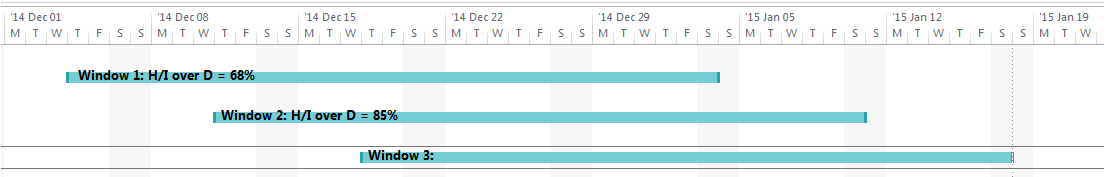 Отсутствие электронного
оповещения
Электронное
оповещение
В воскресенье 11 января 2015 г.  произошло оповещение по электронной почте, т.к. соотношение  H/I к D, полученное с 4 декабря 2014 г. по 3 января 2015 г., составляет менее 80%

В воскресенье 18 января 2015 г. не было оповещения по электронной почте, т.к. соотношение H/I к D, полученное с 11 декабря 2014 г. по 10 января 2015 г., составляет более 80%
[Speaker Notes: Предполагается, что первые сообщения будут направлены в воскресенье, 7 августа 2016 г., с данными, относящимися к периоду с 1 по 30 июля при использовании абсолютных пороговых значений.]
Иллюстрация принципов– Порог дельта
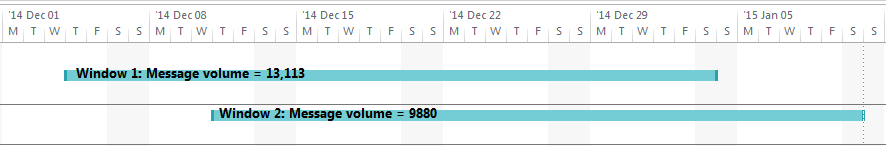 Электронное
оповещение
% объема = (9,880‒13,113) / 13,113 = ‒25%

Вывод: В воскресенье 11 января 2015 г. было создано оповещение по электронной почте в связи со снижением  падения объема сообщений в размере 25% (порог в 20%).
[Speaker Notes: Для реализации начиная с 1 августа 2016 г. :

Предполагается, что первые сообщения будут направлены в воскресенье, 7 августа 2016 г. с данными, относящимися к периоду:

1 - 30 июля 2016 г. для периода времени 1
 8 июля - 6 августа 2016 г. для периода времени 2]
Оповещения по электронной  почте
Как выглядят оповещения по электронной почте:
1 сообщение электронной почты каждые 7 дней, включая оповещения для всех типов показателей  (объем, соотношения, нарушения), которые ниже соответствующих пороговых значений.
Уважаемый клиент,Это - автоматическое электронное сообщение, созданное системой контроля качества (QCS), поскольку один из контролируемых показателей по отправлениям посылочной почты  достиг своего порогового значения для вашего назначенного оператора XXA. ОБЪЕМ СООБЩЕНИЙЗначение по предыдущему периоду времени (с 2015-12-04  по 2016-01-03): 751 Значение текущего периода времени (с 2015-12-11 по 2016-01-10): 130 Снижение составляет 82.7% , что выше 20% порога 

ПОКАЗАТЕЛЬ ЭФФЕКТИВНОСТИ
Соотношение: RESDES/PREDES 
Значение по целевому периоду времени (с 2015-12-04 по
2016-01-03): 53.1% ниже порогового значения 80%

ПОКАЗАТЕЛЬ ПЕРЕДАЧИ
Показатель: Сообщения PREDES, переданные в течение 24 часов
Значение по целевому периоду времени (с 2015-12-04 по
2016-01-03): 47.2% ниже порогового значения 80%
ПЕРЕДАЧА СООБЩЕНИЙ
Тип сообщения  EMSEVT Объем 38517
Дата отправки последнего сообщения 2015-08-20 13:33:09 Время выдержки в количестве дней: 7Тип сообщения PREDES
Объем 17500 Дата отправки последнего сообщения 2015-08-20 13:24:18 Время выдержки в количестве дней: 9 Тип сообщения RESDES Дата отправки последнего сообщения 2015-08-20 14:11:09 Время выдержки в количестве дней:13 В случае вопросов, просьба обращаться к группе по посылкам(parcels@upu.int) или группе поддержки системы контроля качества (QCS)(ptc.support@upu.int)